Задание к лекции 5
Секвенирование: что, как и зачем. Часть 2
Для выполнения задания перейдите на сайт https://genome.ucsc.edu/
Затем – в раздел Genomes
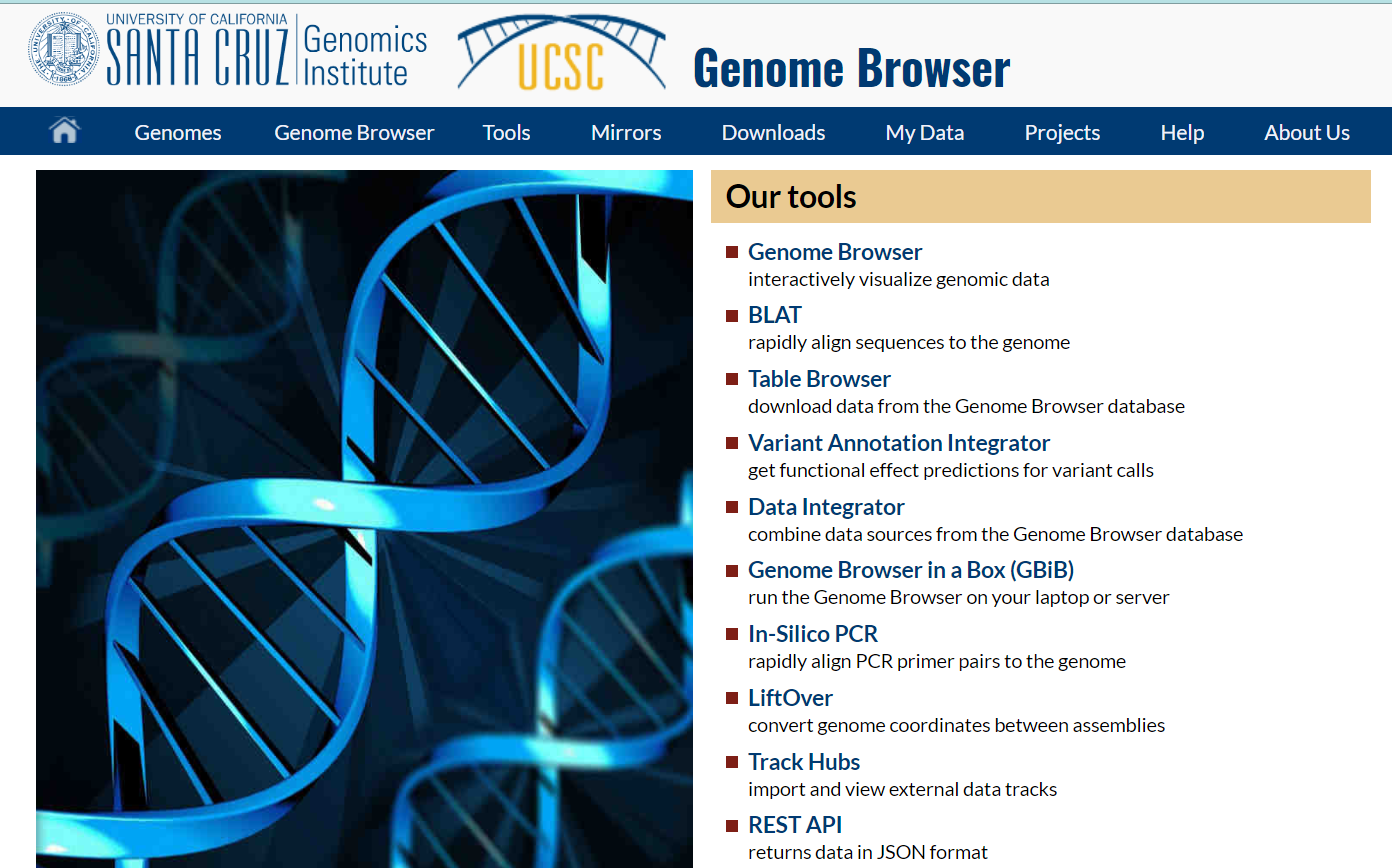 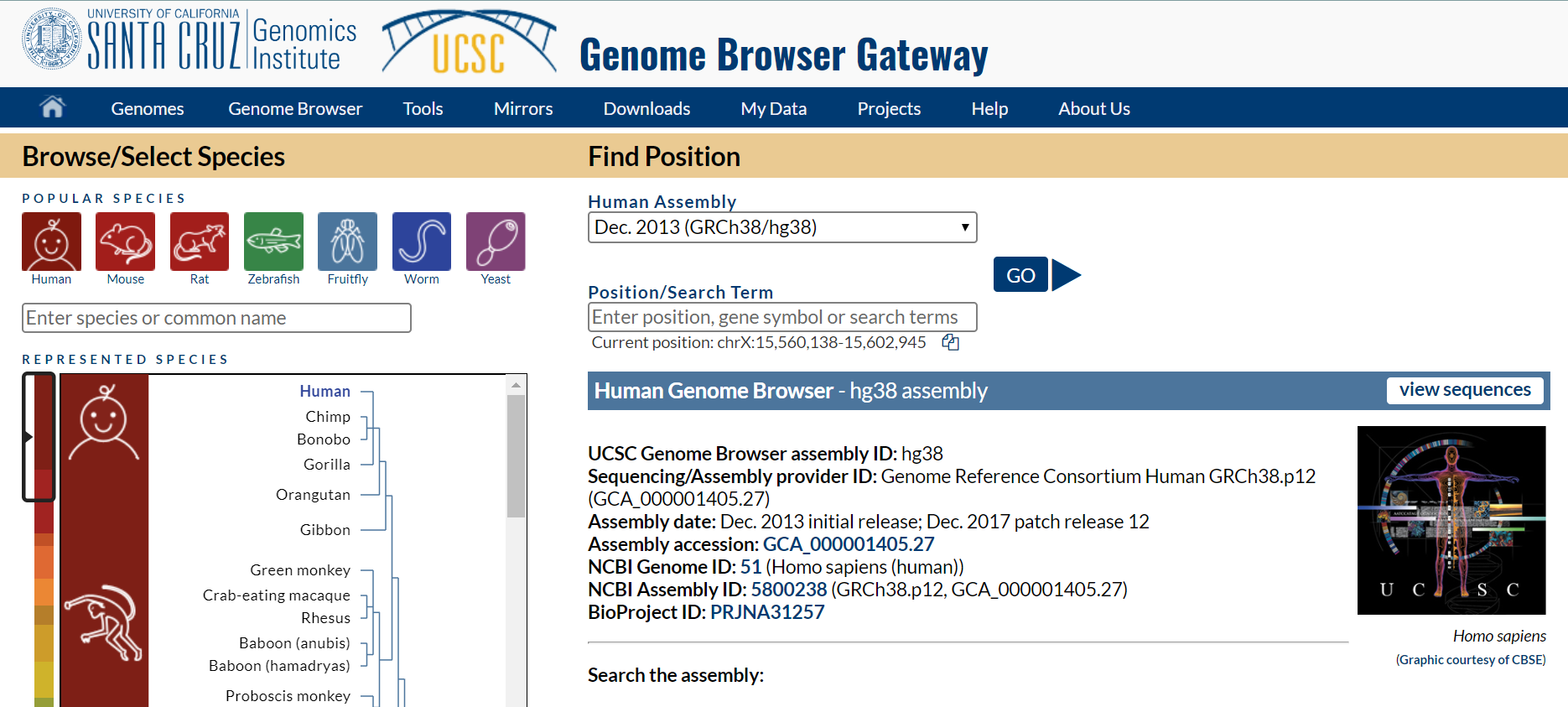 2
1
3
1) Выбираем человека – Human
2) Версия генома человека – GRCh38/hg38
3) В раздел Position/Search Term вводим название своего гена, который указан в ведомости напротив Вашей фамилии
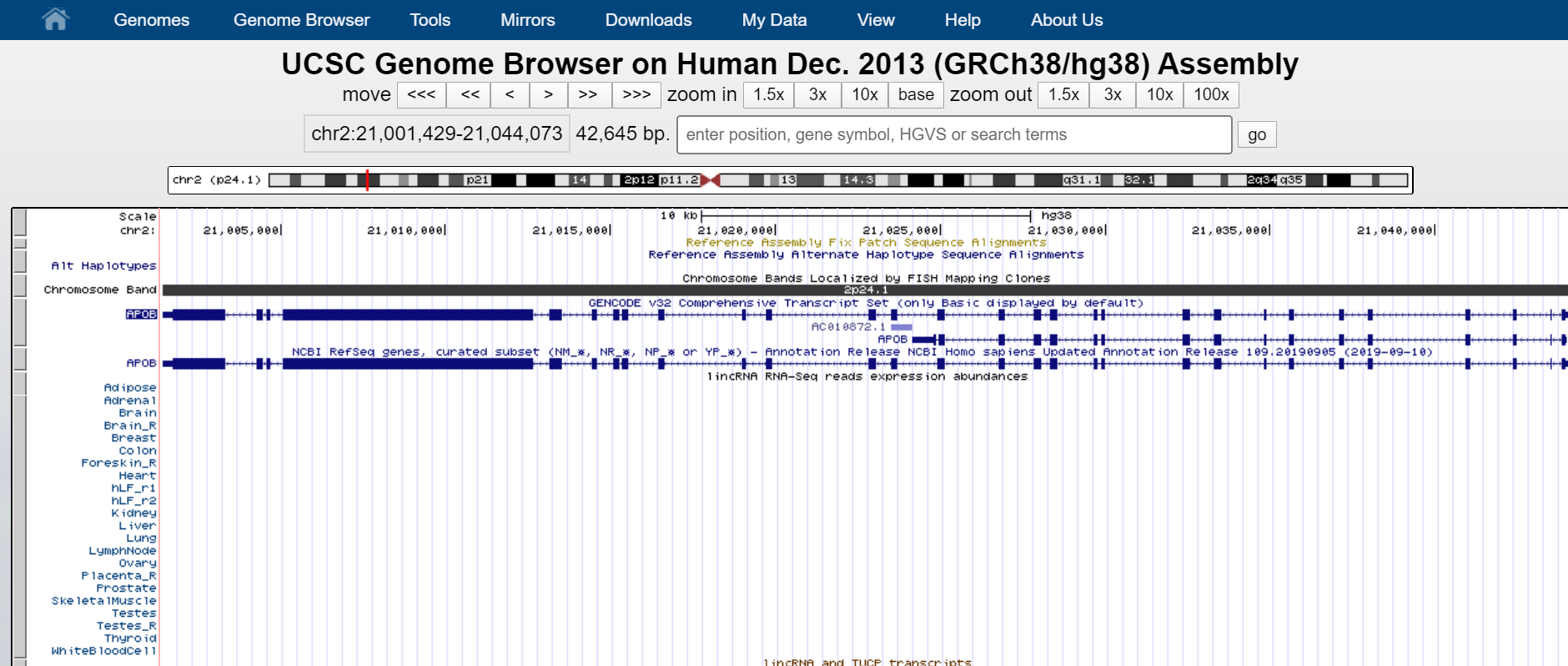 Ген			Экзоны			Интроны
Нажимаем на название гена и попадаем на страницу его подробного описания; далее выполняем Задание 1
Задание 1
Укажите полное название Вашего гена (поле – Description) и его координаты.
Опишите функции Вашего гена, опираясь на информацию из поля RefSeq Summary.
Какова длина гена в нуклеотидах? 
Сколько экзонов в гене?
Где в клетке локализуется продукт гена? (Раздел Comments and Description Text from UniProtKB, поле - SUBCELLULAR LOCATION).
В каких тканях преимущественно экспрессируется этот ген? (Раздел RNA-Seq Expression Data from GTEx).
Существует ли 3D структура для продукта Вашего гена? (Раздел Protein Domain and Structure Information).
Ассоциирован ли ген с какими-то заболеваниями (Раздел Comments and Description Text from UniProtKB)?
Обратите внимание на трек консервативности
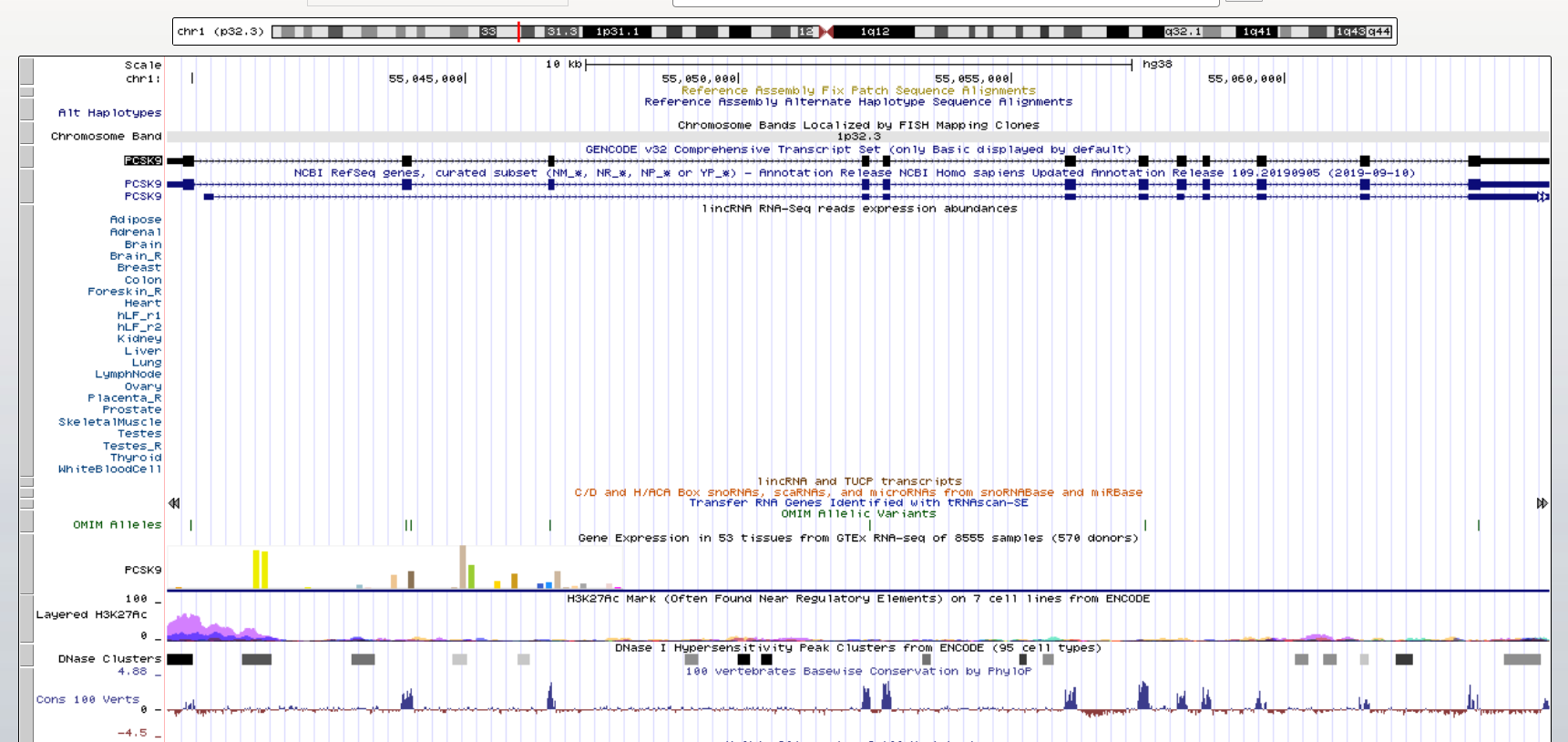 Задание 2
Есть ли в Вашем гене участки консервативности?
С чем они ассоциированы (экзоны, интроны, не ассоциации)?
Спрячьте все треки
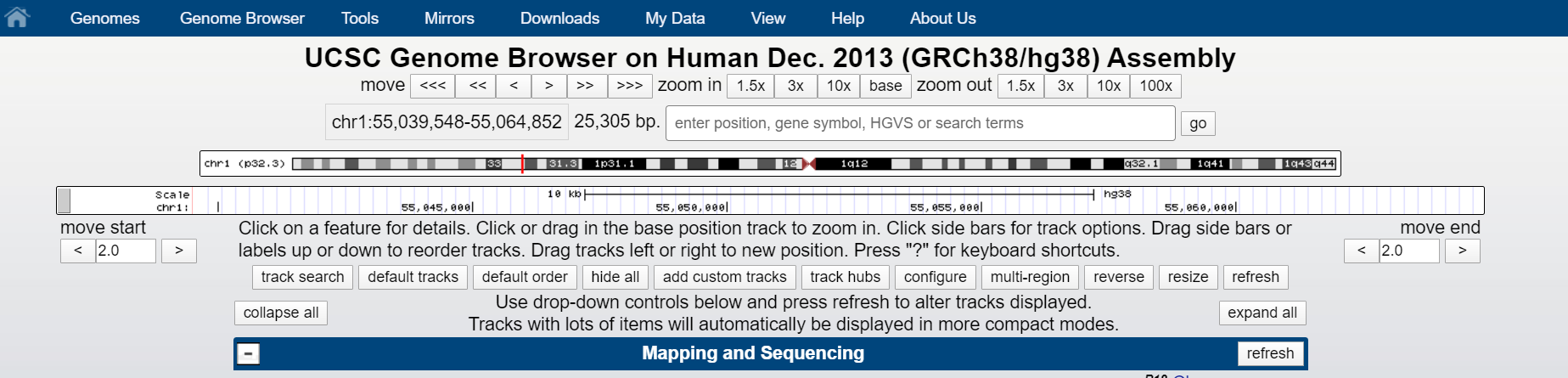 Откройте некоторые
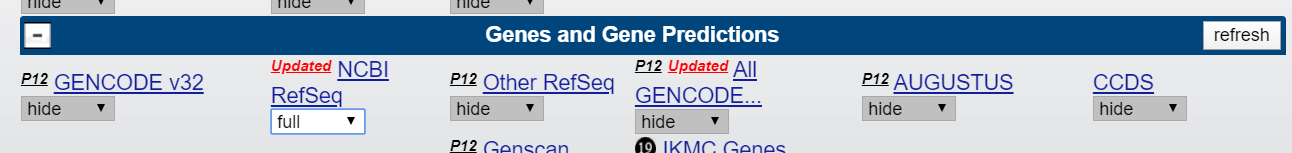 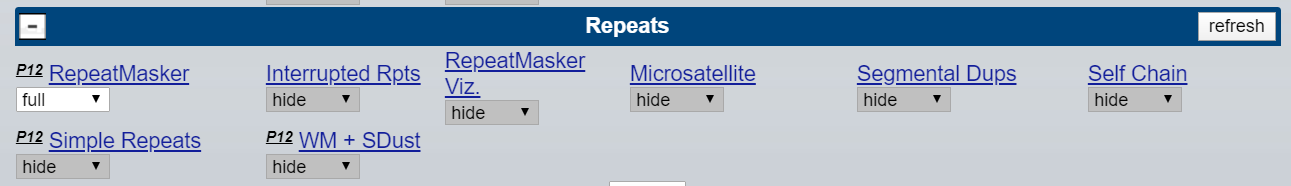 Задание 3
Есть ли в Вашем гене повторы? (трек Repeat Masker)
Сколько и какие классы повторов Вы видите?
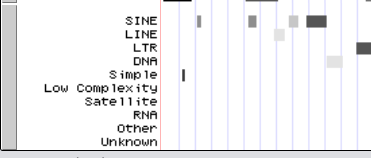 Если для Вашего гена не нашлось каких-то полей или информации, то ничего страшного! 
Просто напишите об этом.
Также можно указывать и описывать любую дополнительную информацию по Вашему усмотрению.